Конструкция и декоративное убранство татарского традиционного жилища
Дом касимовских татар
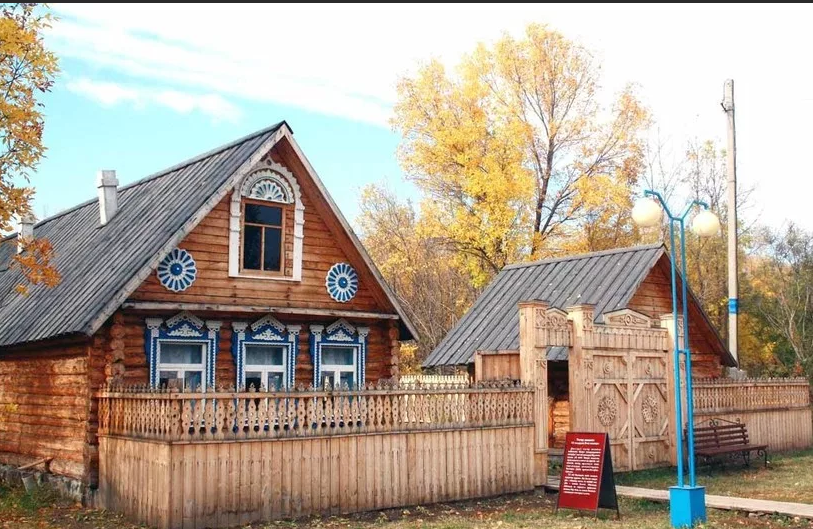 Традиционным жилищем татар Среднего Поволжья и Приуралья была срубная изба, отгороженная от улицы забором..
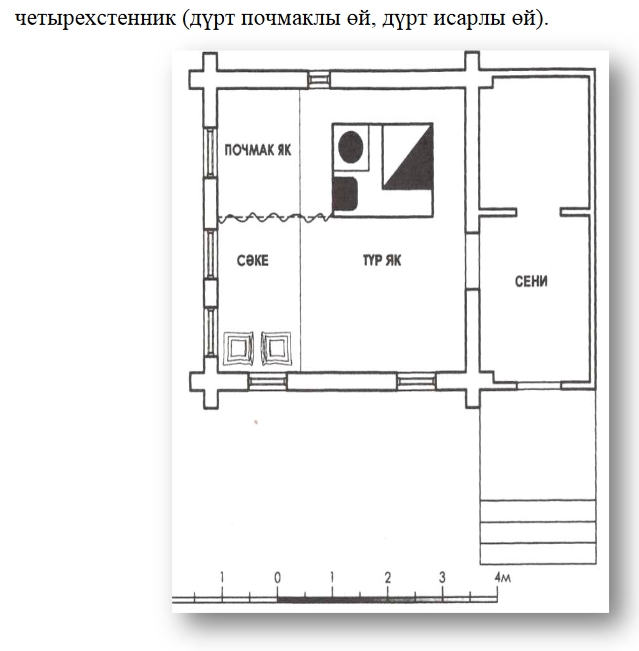 Основной  строительный  материал —дерево.  Преобладала  срубная техника строительства. Отмечалось и возведение жилых построек из глины, кирпича, камня, самана, плетня
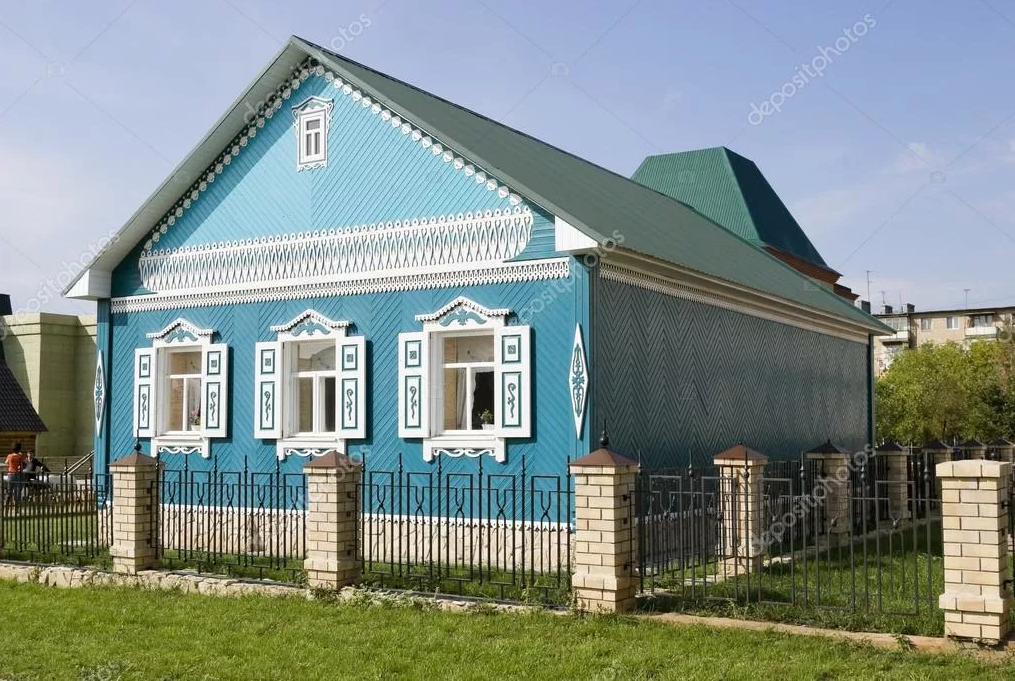 Избы были наземные или на фундаменте, подклети. Преобладал двухкамерный тип —изба —сени, местами бытовали пятистенки,  избы  с  прирубом.
Зажиточные  крестьянские  семьи  строили трёхкамерные избы со связью (изба —сени —изба).
В лесных районах преобладали  избы,  соединённые  через  сени  с  клетью,  жилища крестообразного плана,
«круглые» дома, крестовики и изредка построенные по городским образцам многокамерные дома.
Волго –уральскими татарами было освоено и строительство жилищ вертикального развития.
В их число входили дома с полуподвальным жилым этажом, двух-, изредка трёхэтажные.
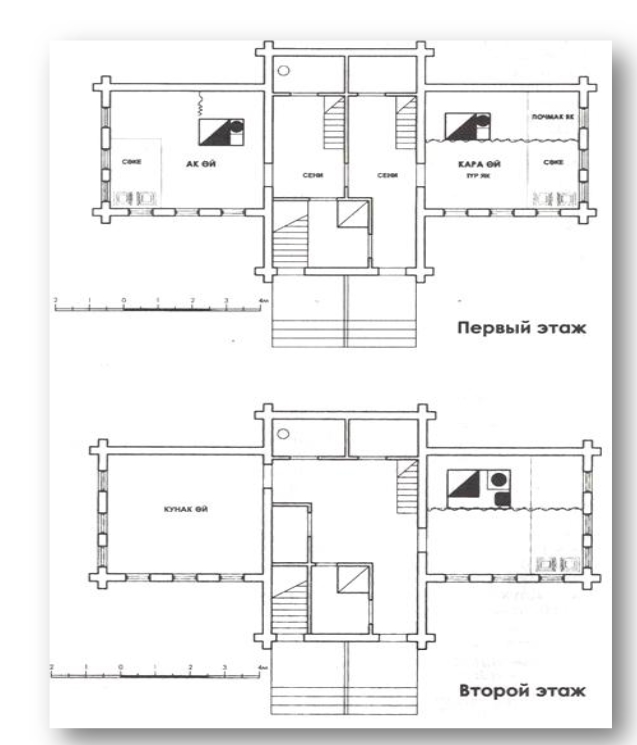 .
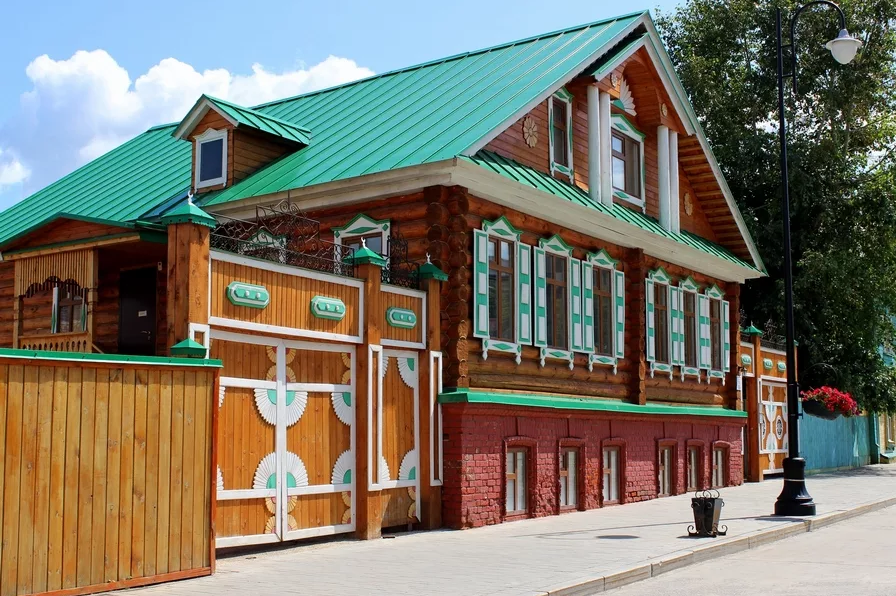 Трехзтажные,  построенные  по  традиционному  крестообразному  плану,  с мезонинами,  девичьими  комнатами  (айванами)
Эти дома также представляли  специфику сельского зодчества казанских татар.
Состоятельные крестьяне ставили жилые срубы на каменные, кирпичные кладовые, размещали в нижнем этаже лавки, магазины.
Кровля стропильной конструкции, двускатной, местами четырёхскатной форм.
При  бесстропильной  конструкции  в  лесных  районах  применялась самцовая, а в степных —покрытие накатом из брёвен, жердей.
В лесной зоне материалом покрытия кровли служил —тёс, дранка, в лесостепной —солома, луб,  степной —глина,  камыш.
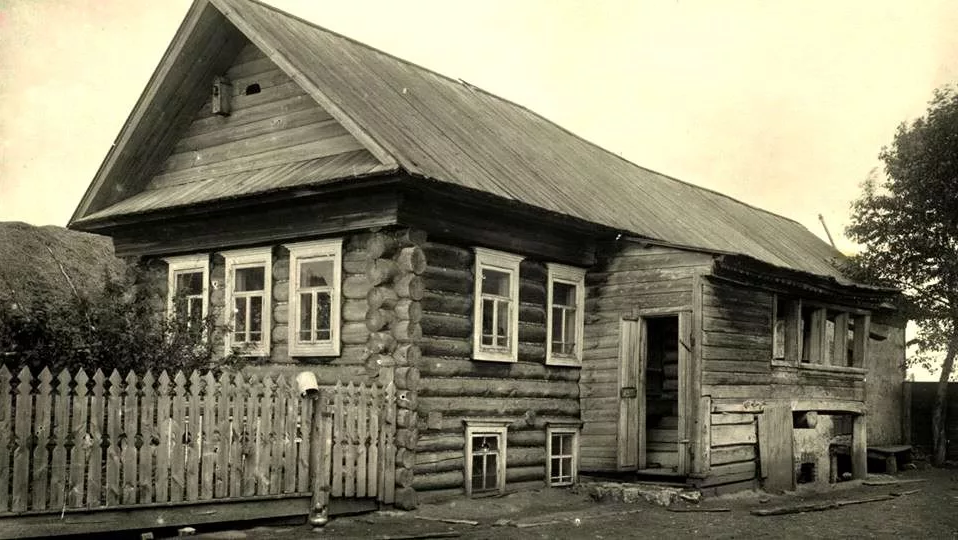 Все материалы взяты из свободных источников. Разрешается использовать и копировать.